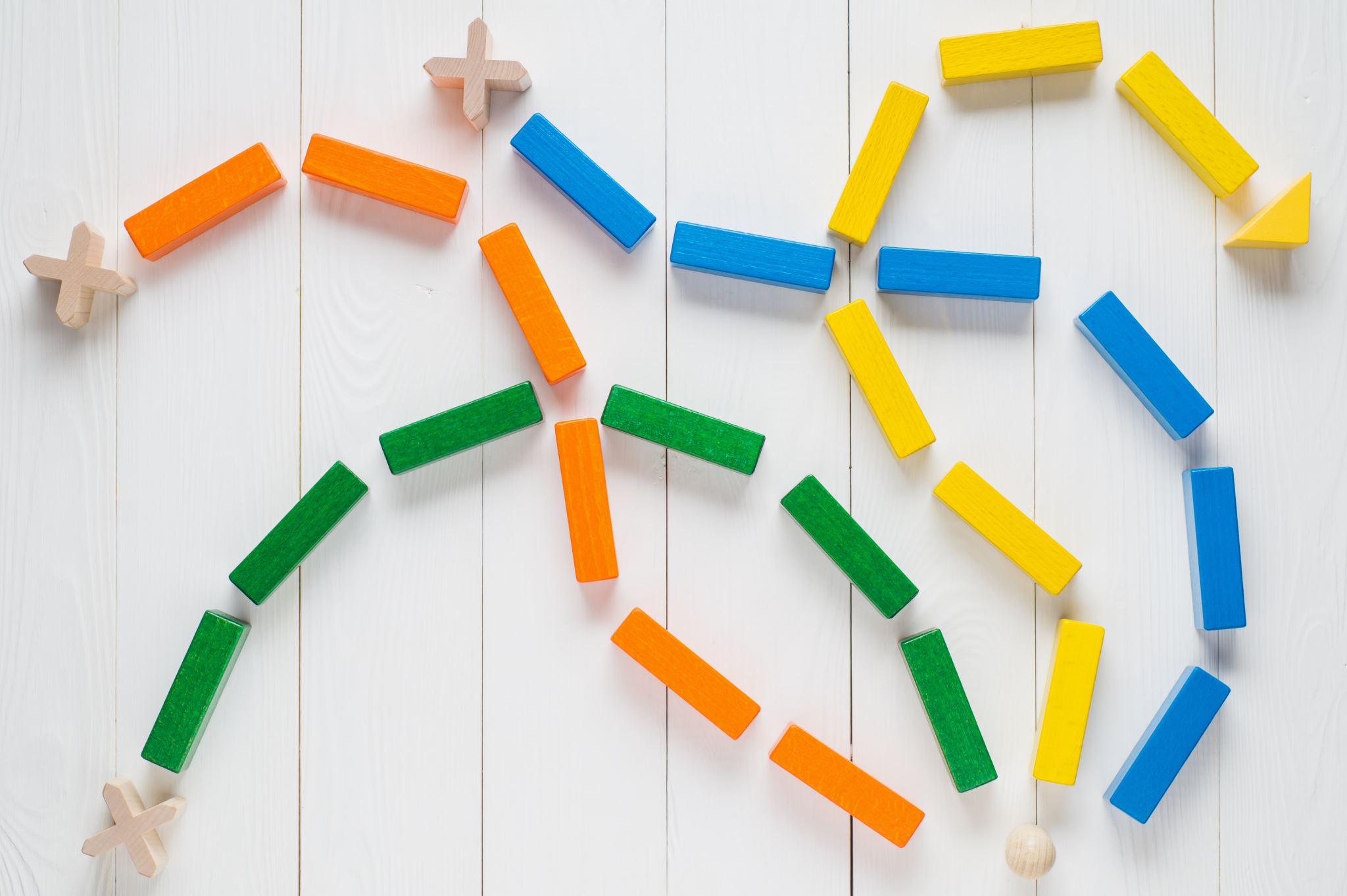 Attention Deficit and Hyperactivity Disorder, in Adults
Myrto Patagia Bakaraki, Msc, PhDc NeuroscienceAlmpana Lioumi, Msc Education
Background
Methods
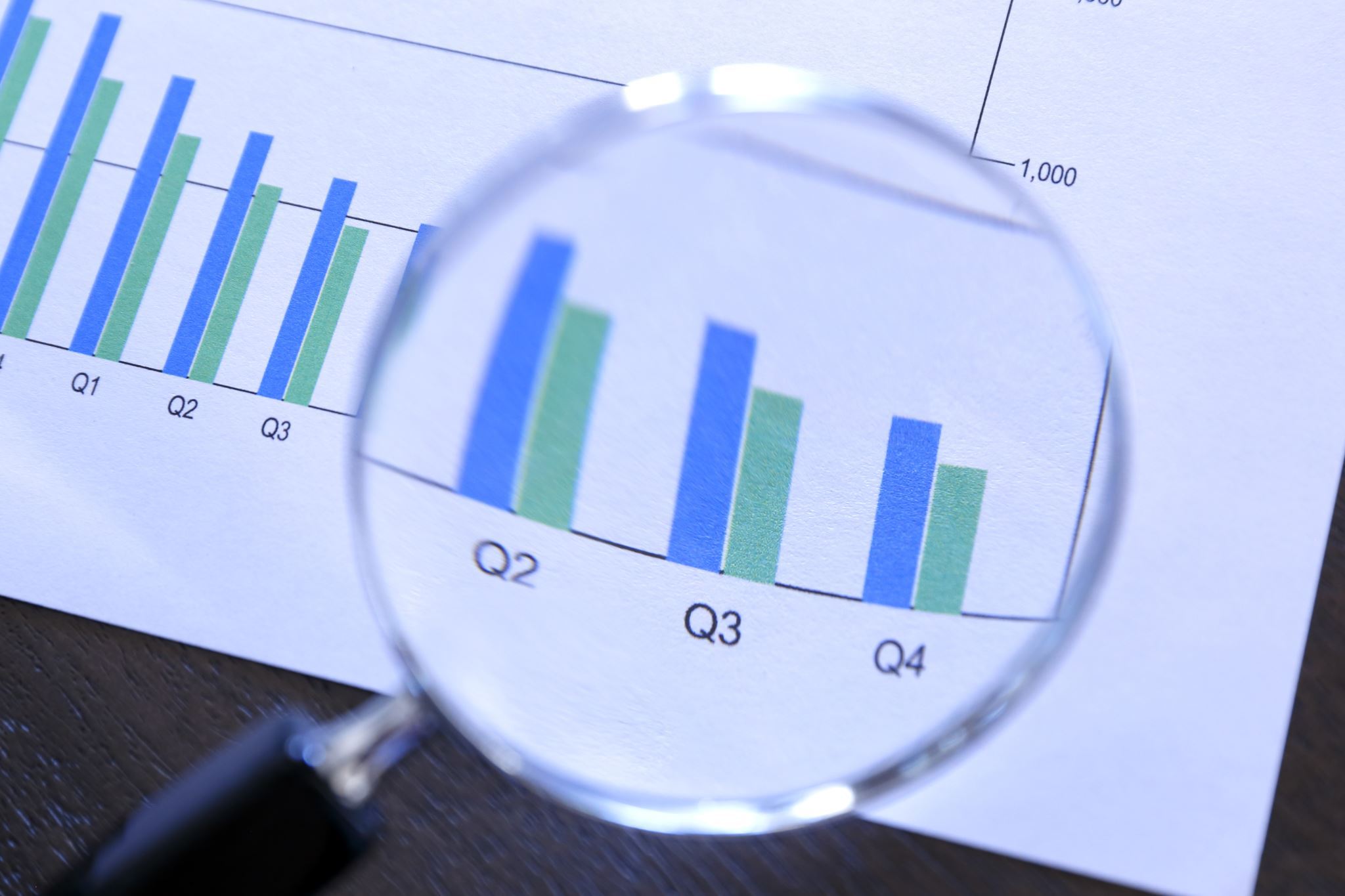 Goals of the study
The research questions guiding this review are: 

1. How does ADHD impact an individuals functioning across their lifespan?
2. What role does timely and accurate assessment play in shaping research outcomes within the realm of ADHD based on Greek data?
3. How do international and Greek data describe interventions that're valid and reliable for adults with ADHD?
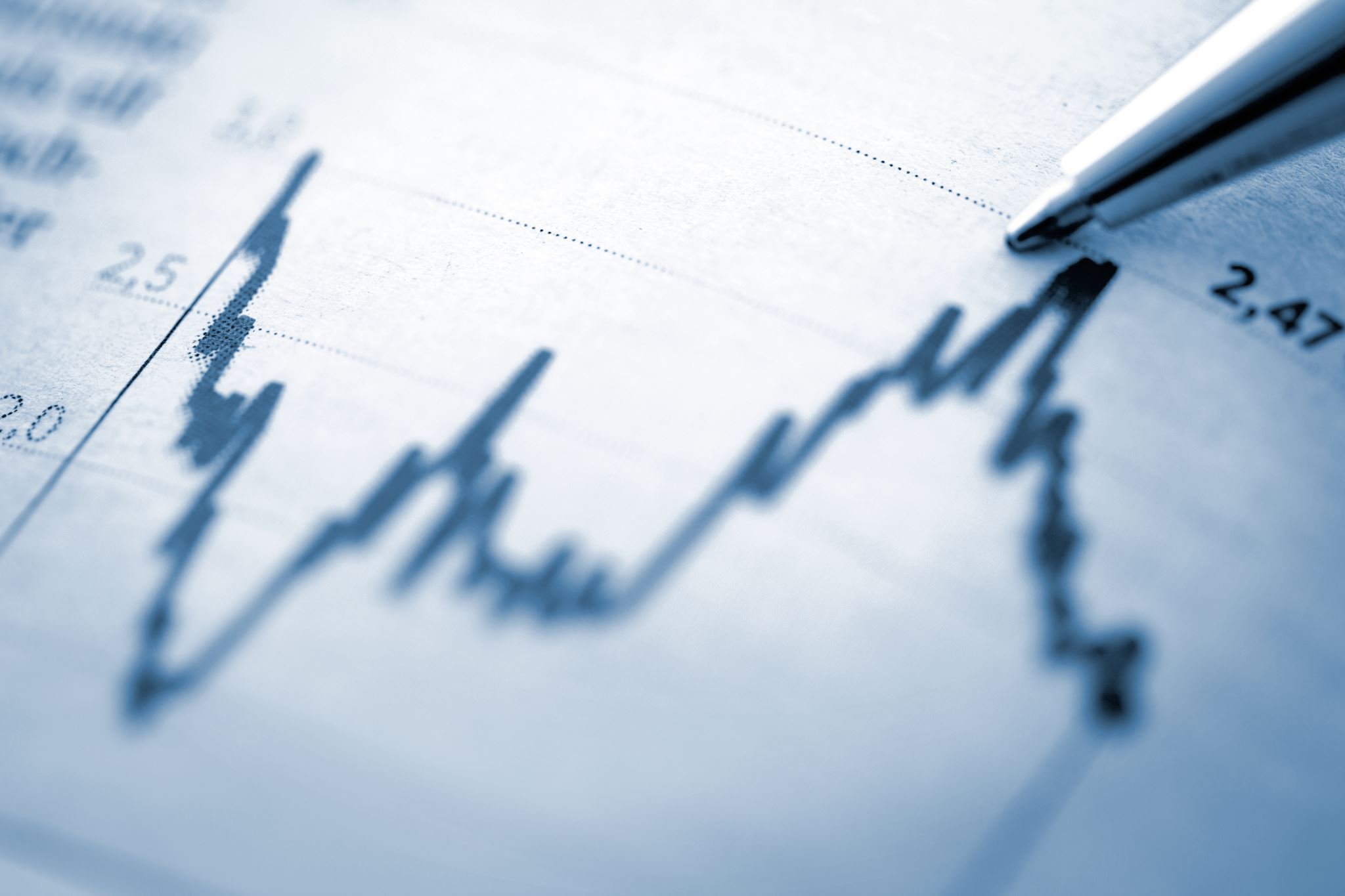 Results
Several clinical challenges arise concerning defining normality thresholds (under/overdiagnosis) difficulties in recalling information determining treatment timings and types well as the use of stimulants, for children and adults.
Managing the effects of ADHD as a condition and exploring ways to address developmental shortcomings are crucial aspects of effective management. Individuals, with ADHD and impaired executive functions tend to show performance compared to those with only ADHD. 
The impact of executive function deficits on ADHD remains consistent over time. Can persist into adulthood often manifesting as difficulties, in working memory.